Europa en de wereld
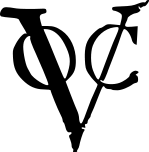 Tijd van Regenten en Vorsten
1600 – 1700
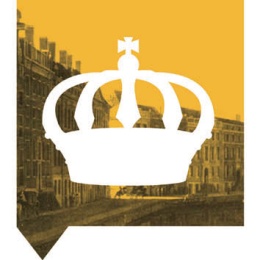 Specerijen
foelie
nootmuskaat
peper
peper
kruidnagel
kaneel
Europa “ontdekt” Oost-Indië
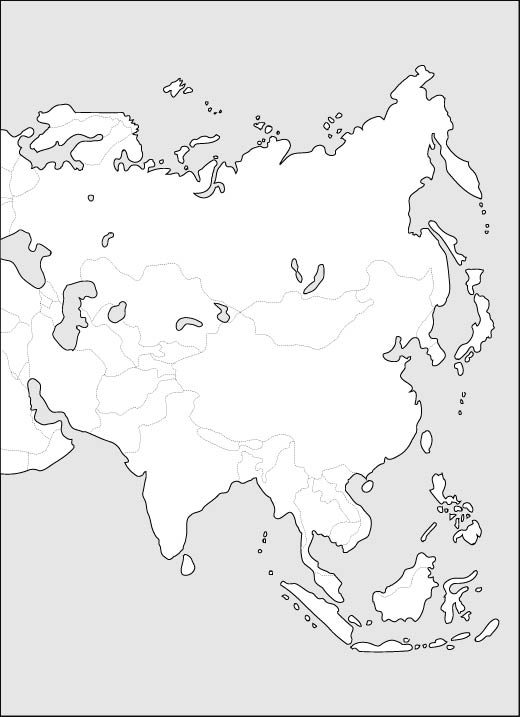 Indië
Oost-Indië
Europa “ontdekt” Oost-Indië
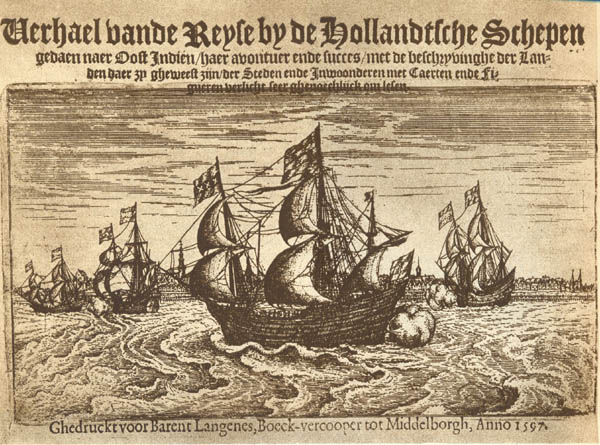 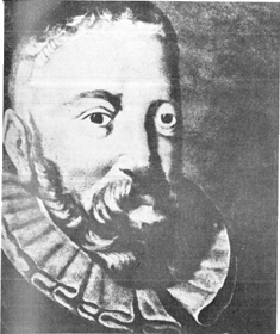 1512
Portugezen ontdekken zeeroute 
Francisco Serrão

1595-1597
Nederlanders ontdekken zeeroute naar Oost-Indië
Cornelis de Houtman
4 schepen met 240 man (onder meer de Duyfken)
Slechts 3 schepen en 87 man keren terug
Succes: route ontdekt
Geen succes: veel doden, onderneming maakte verlies
De Duyfken in Oostindië
Cornelis de Houtmanmet zijn schepen
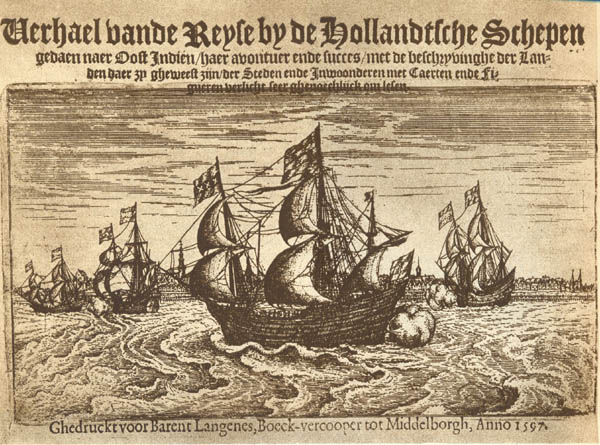 Indonesië
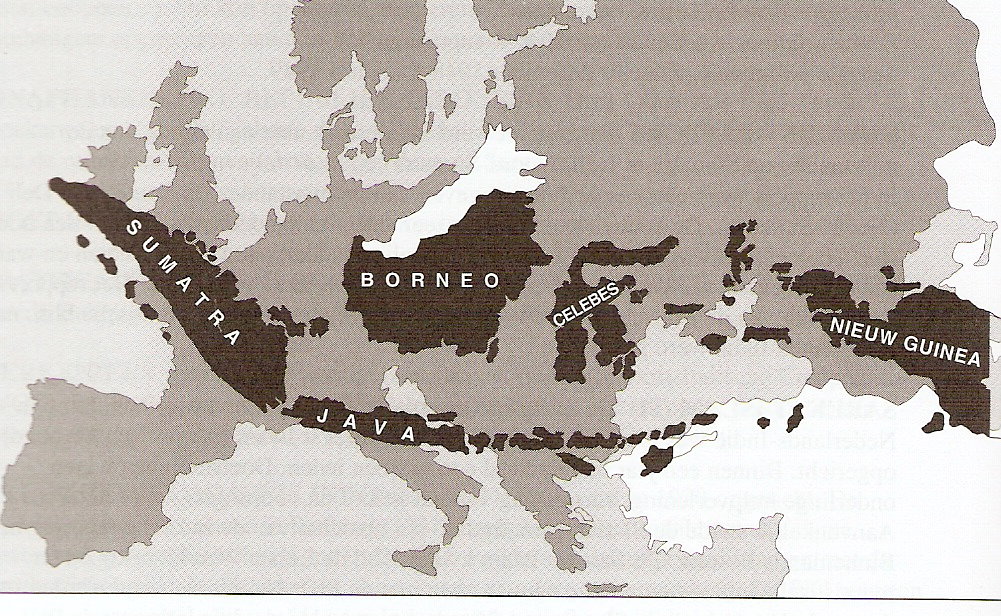 Losse compagnieën
Investeren in een schip naar Oost-Indië
Na afloop alles verkopen  winst delen
Investeren in de handel om winst te maken
	= handelskapitalisme

Nadeel:
Veel losse compagnieën  concurrentie  hogere inkoopprijzen 
Veel losse compagnieën  concurrentie  lagere verkoopprijzen
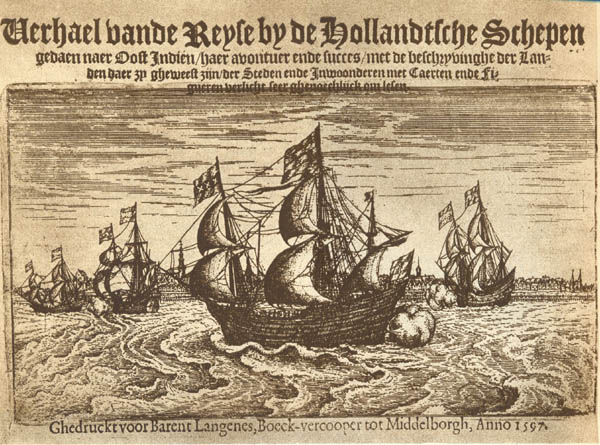 Vereenigde Oostindische Compagnie
1602
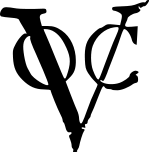 Vereenigde Oostindische Compagnie
Vereniging van handelaren: samen sterk
Opgericht door de Staten-Generaal in 1602

Twee redenen:
Concurrentie tussen Nederlanders tegengaan
Beter concurreren met buitenland

Zo werd concurrentie beëindigd 
Zo kwam er één sterke onderneming
Routes van de VOC
V.O.C.-schip
Monopolie
De VOC kreeg een opdracht van de Staten-Generaal: 
“Zorg dat je de handel in specerijen stevig in handen hebt”
Oost-Indië mocht alleen met de Republiek handelen
De Republiek had er het alleenrecht op de handel in specerijen
= monopolie 
Alleenrecht
Op handel
In een product
Monopolie
Om het monopolie te handhaven kreeg de VOC 2 speciale rechten:

militaire voorrechten 
Gebruik van militairen en kanonnen op de schepen
Het bouwen van forten in Oost-Indië
Het recht om oorlog te voeren tegen Oost-Indiërs en tegen Europese landen die in Azië willen handelen (vooral Engeland, Spanje en Portugal)

Het recht van contract
De VOC sloot contracten met lokale vorsten 
Zij maakten afspraken over de hoeveelheid en prijs van de specerijen
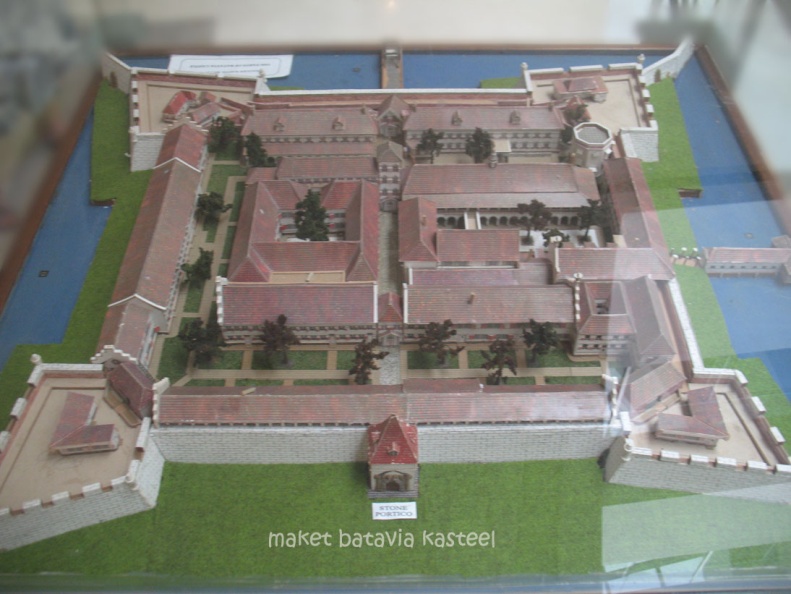 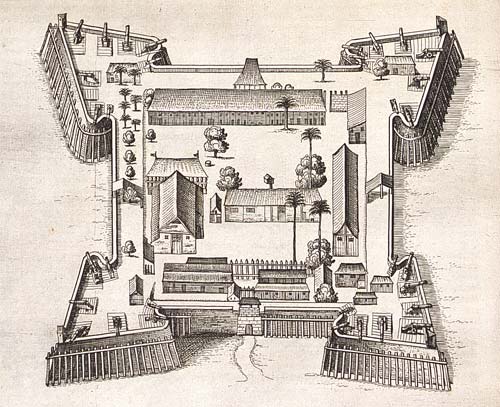 Jan Pieterszoon Coen
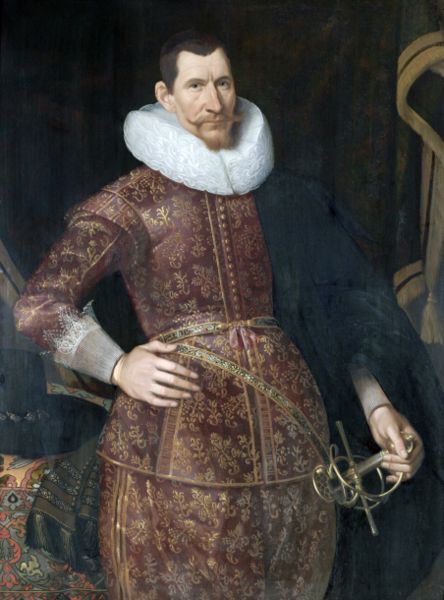 Gouverneur-generaal
 Hoogste baas van de VOC in Azië
 Hoofdkwartier: Batavia (1619)
 Alle VOC-schepen langs Batavia
 Belangrijkste plaats in Oost-Indië
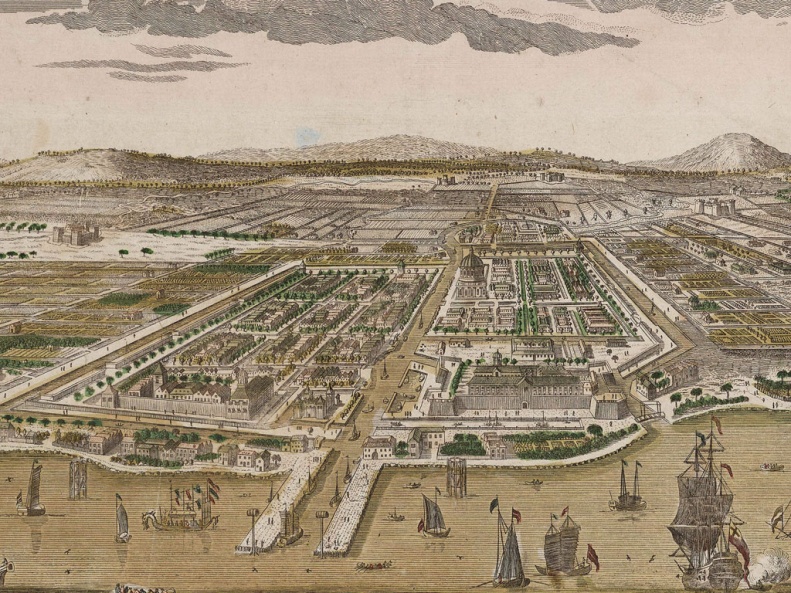 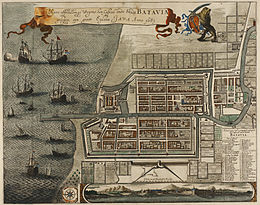 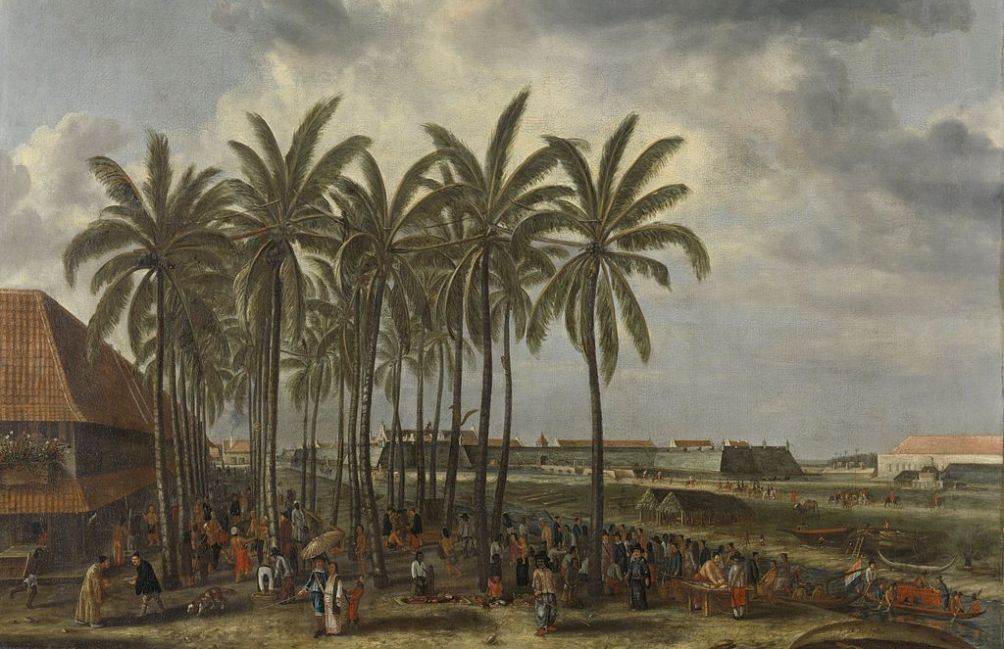 Jan Pieterszoon Coen
VOC wilde monopolie met Banda-eilanden
 Nootmuskaat 
 Banda weigerde een monopolie
 handel met Engelsen en Chinezen
 geen toestemming voor een fort
 Straf van Coen
 15.000 bewoners
 600 overlevenden
 de rest: uitgemoord
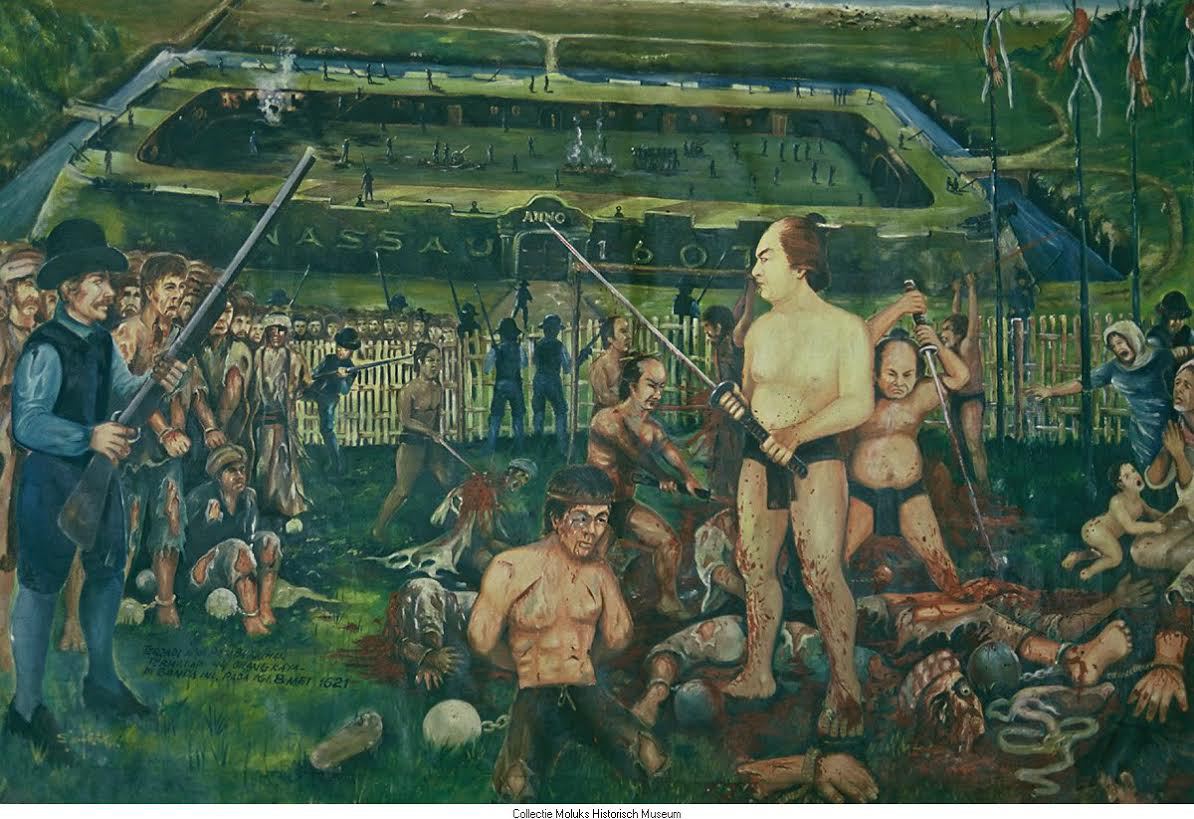 Handel in Azië
Factorij
 Handelspost
 Kantoren en pakhuizen
 Fort
 Vooral op Java en de Molukken
 Op Ceylon (=Sri Lanka)
 Handel naar Europa
 specerijen (Oost-Indië)
 kaneel, textiel, thee en koffie
 VOC NIET geïnteresseerd in kolonies
 VOC UITSLUITEND geïnteresseerd in handelsposten en veilige havens (factorijen)
 Samenwerken met de lokale vorsten en bevolking
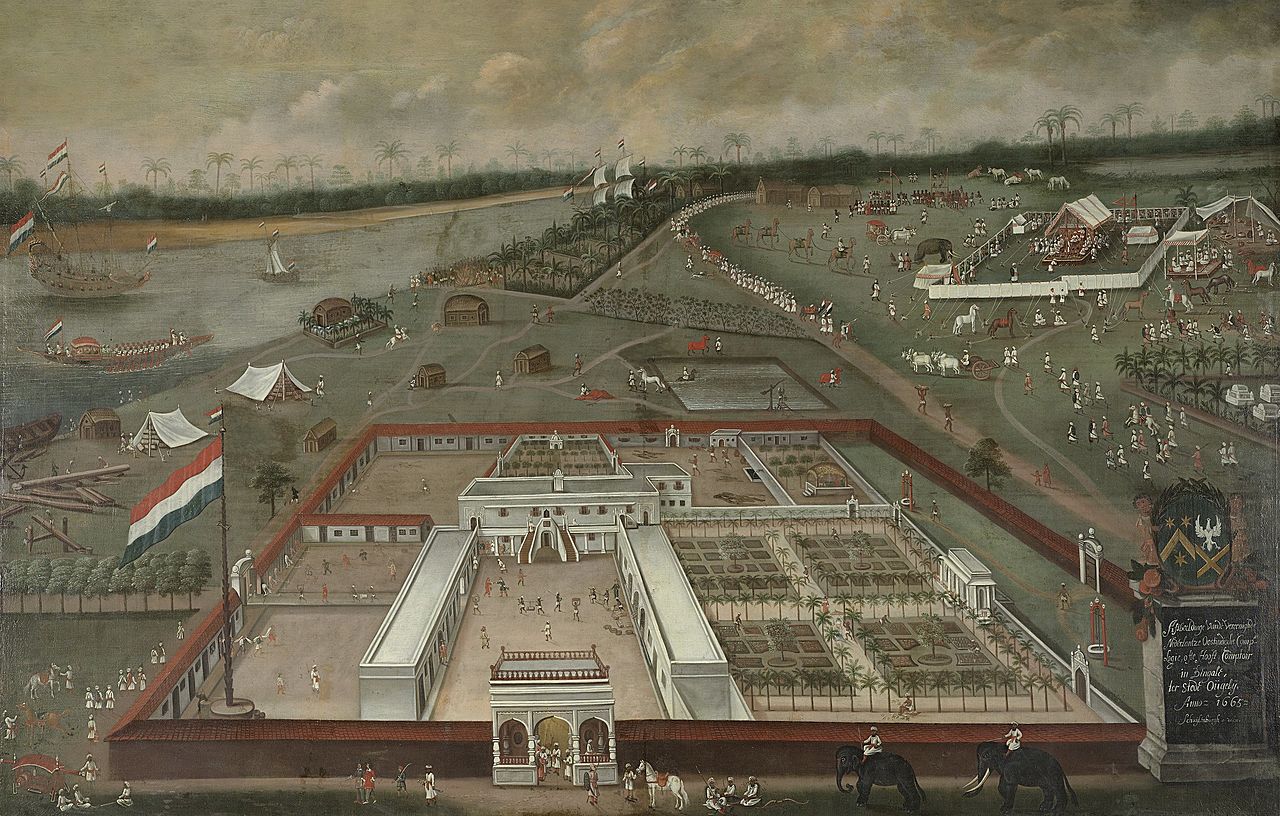 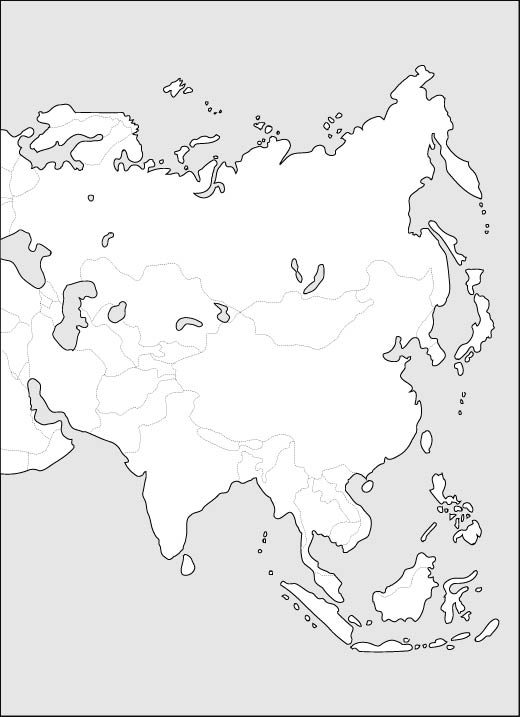 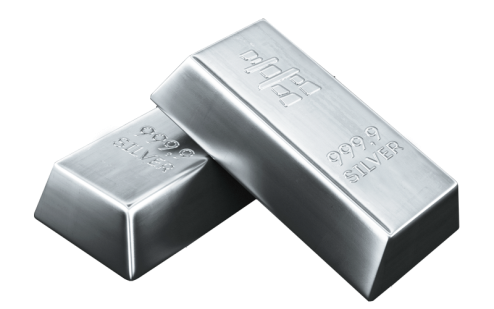 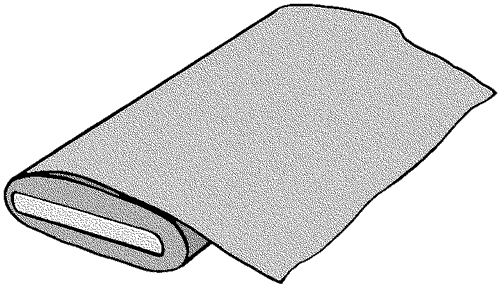 Japan
China
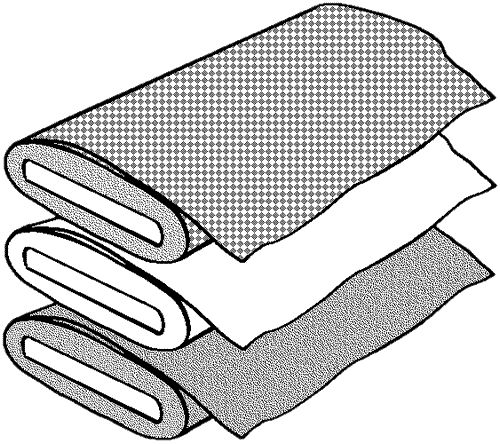 India
Oost-Indië
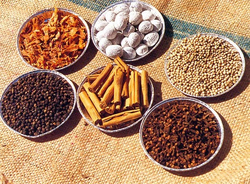 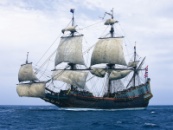 Geoctroyeerde West-Indische Compagnie
1621
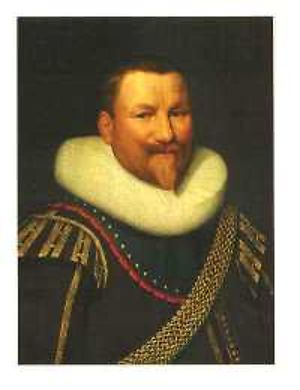 WestIndische Compagnie
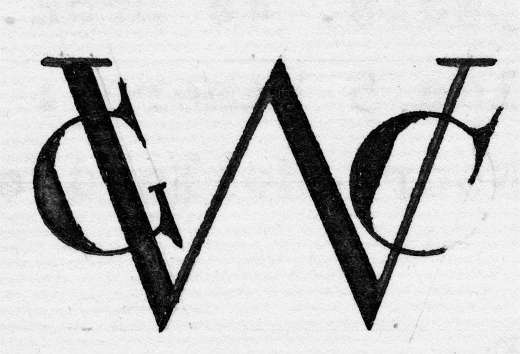 Handel met Afrika en Amerika
Veel buitenlandse concurrentie 
	(Spanje, Portugal, Engeland en Frankrijk)
Extra taak: oorlog met Spanje (80-jarige oorlog)
Piet Hein
Verovering Zilvervloot
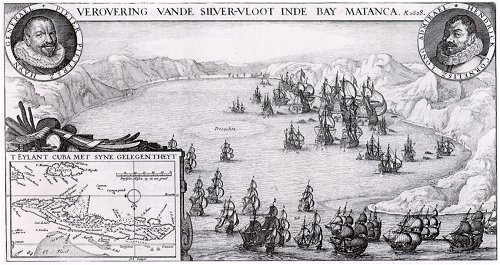 De WIC
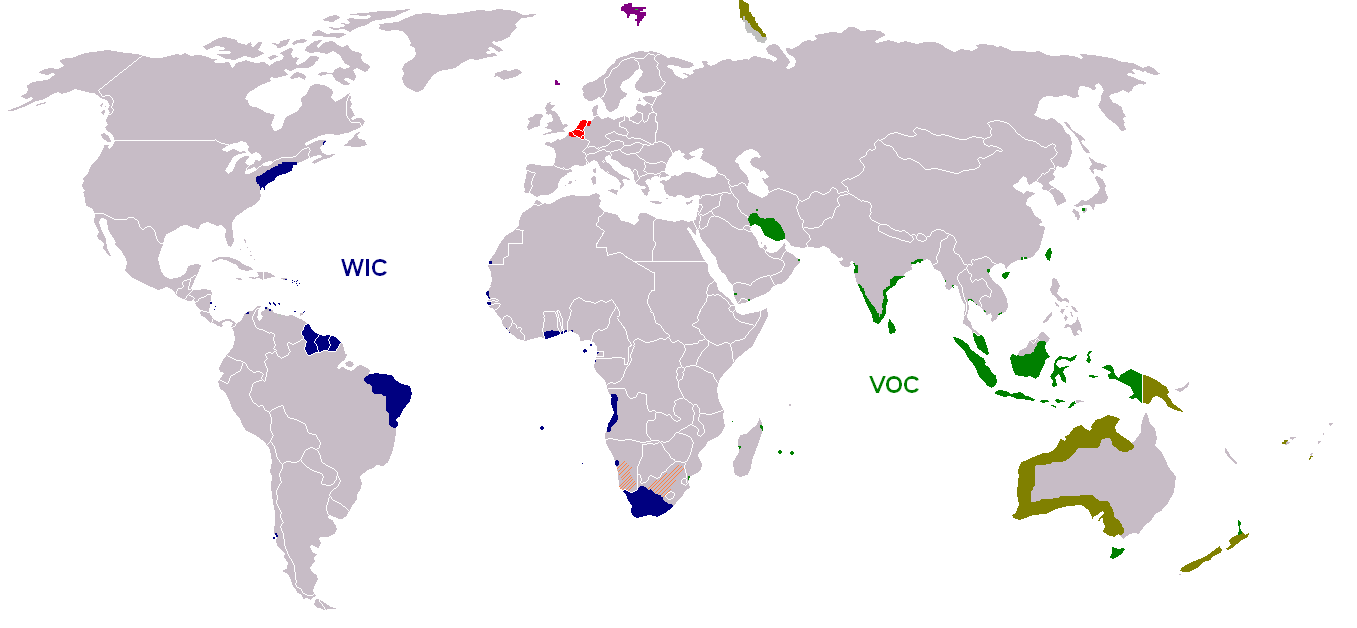 Monopolie op handel en scheepvaart naar West-Afrika en West-Indië (= Caribisch gebied)
Oorlog op zee met Spanje  rust in de Republiek
Andere producten: cacao, tabak en suiker
Maar ook: handel in slaven
De handel in slaven
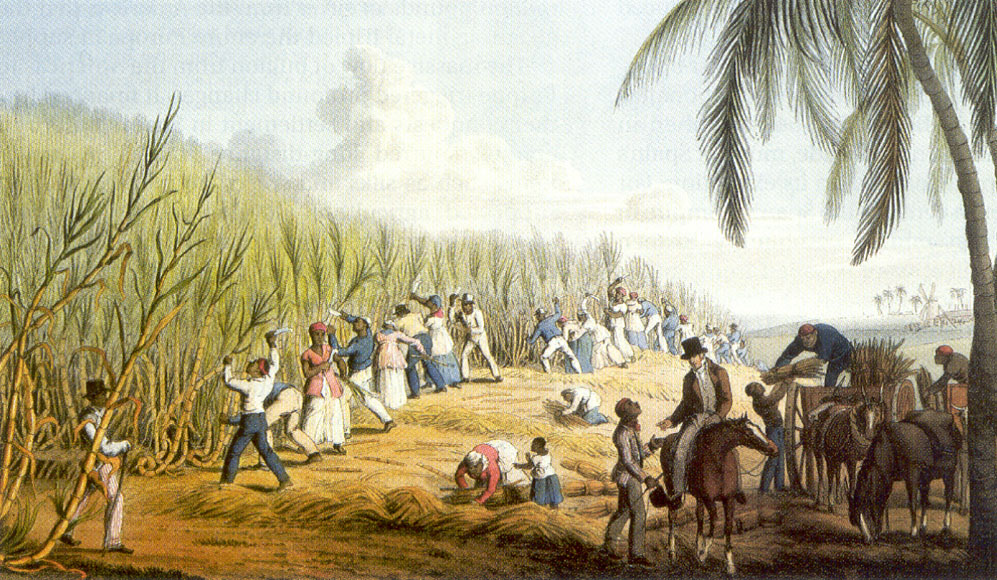 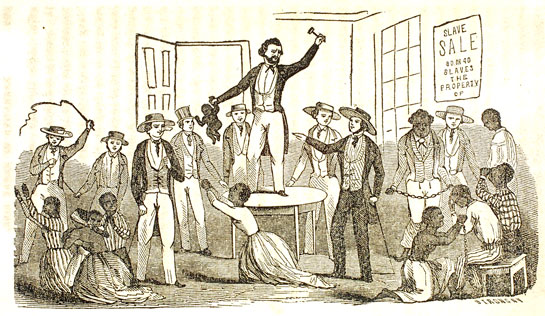 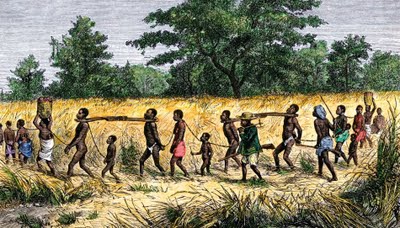 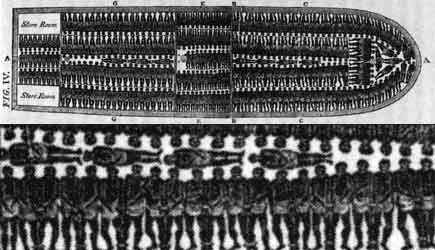 In Afrika worden slaven gekocht
Vervoerd naar Curaçao (door de WIC)
Verkocht op de slavenmarkt
Werken op plantages in Suriname
Suiker 
Cacao 
Koffie
Plantageproducten naar Europa
Atlantische Driehoekshandel
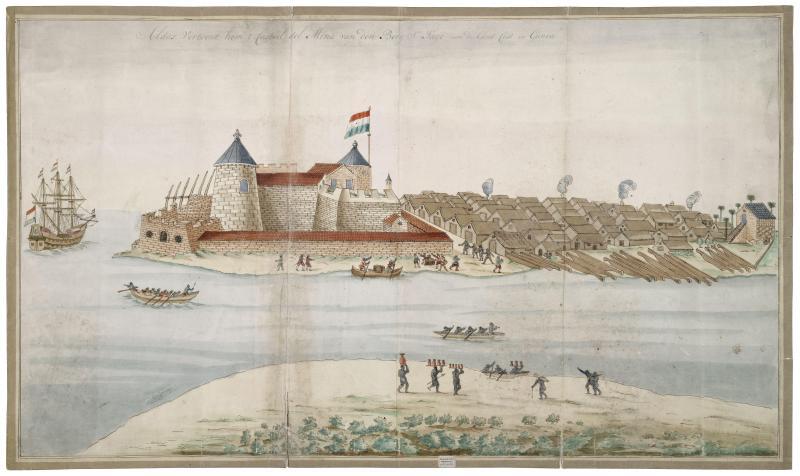 De WIC
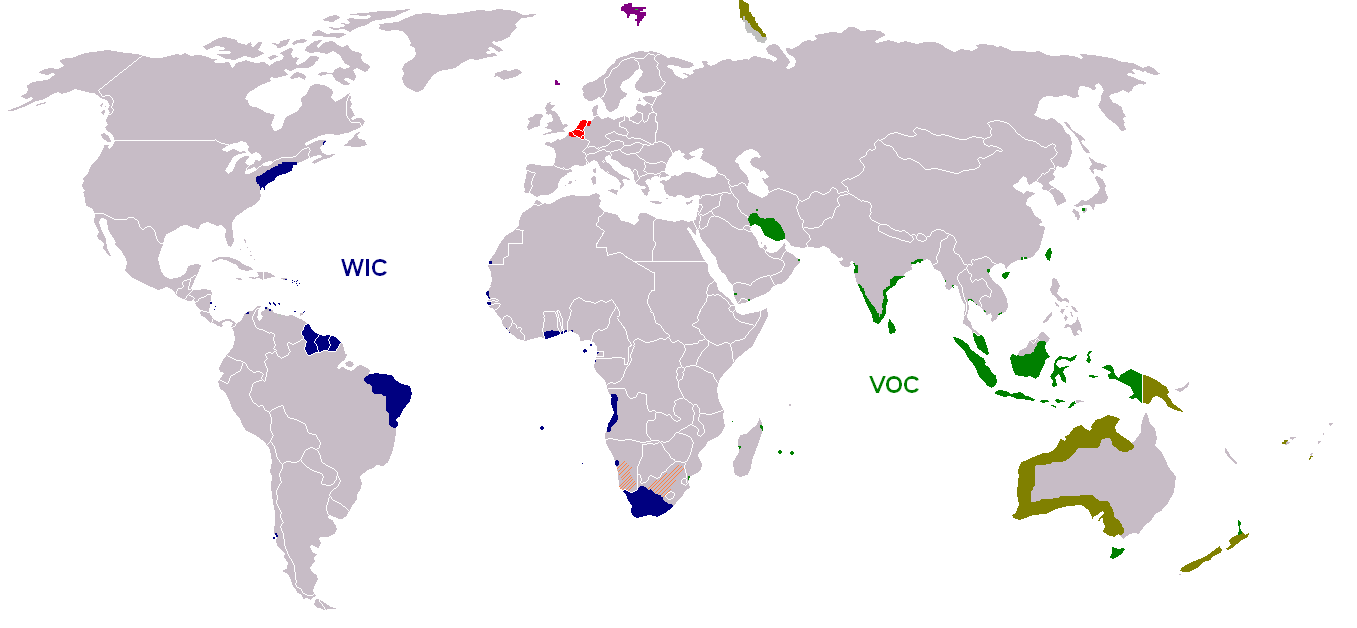 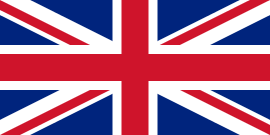 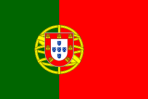 Wereldeconomie
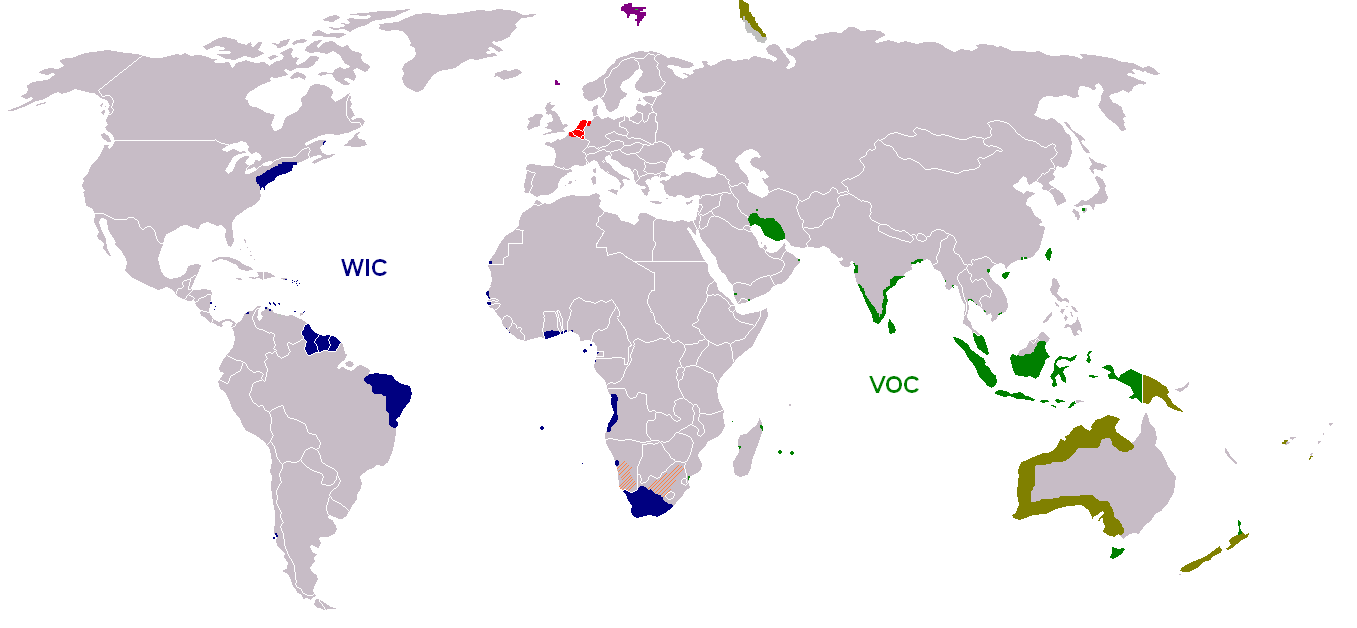 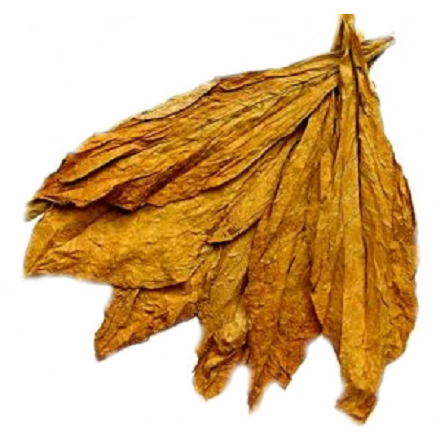 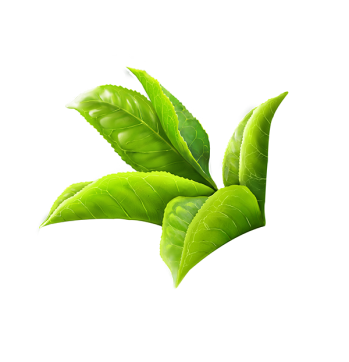 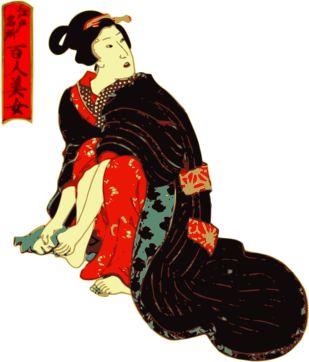 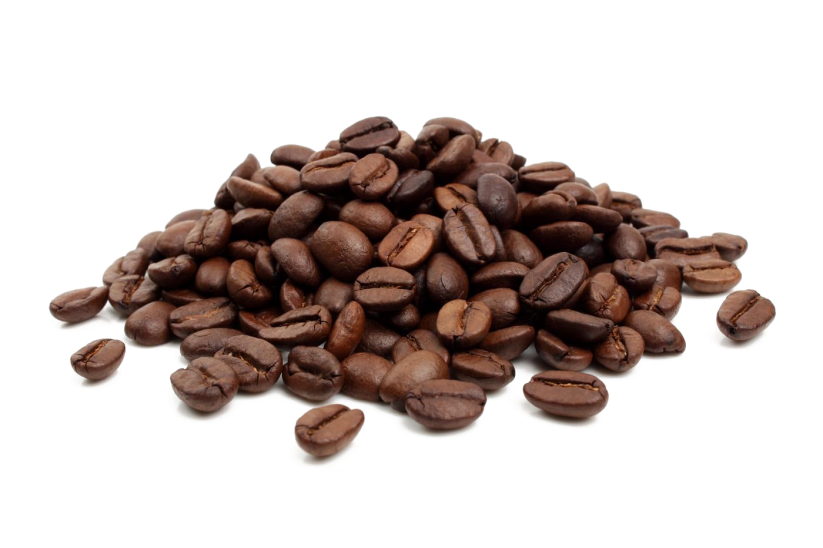 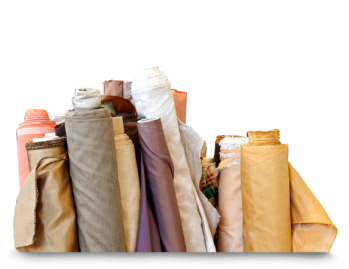 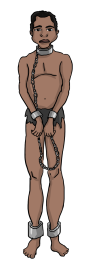 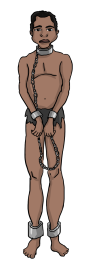 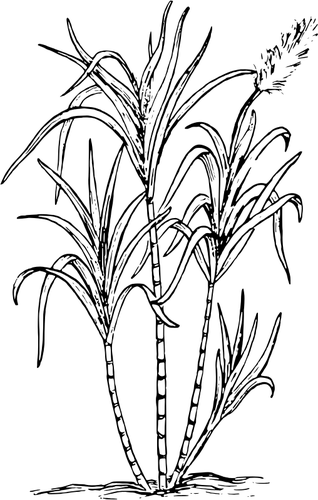 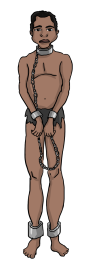 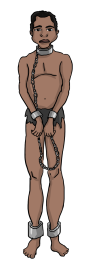 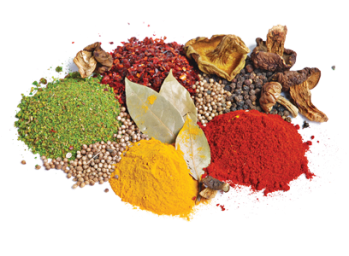 Handel
Tussen alle werelddelen
Vraag en aanbod
Atlas Major
Willem Janszoon Blaeu
Joan Willemszoon Blaeu
Vader en zoon: kaartenmakers
Handel  veel vraag naar goede kaarten
1662: Atlas Major
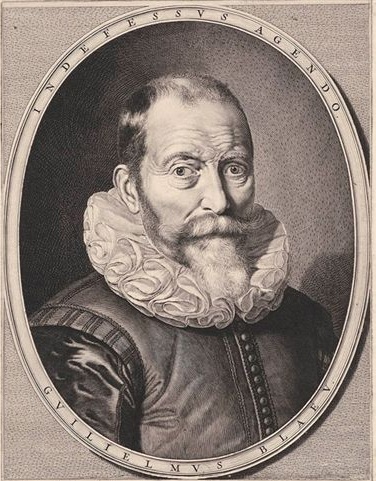 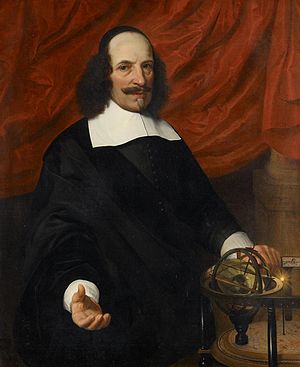 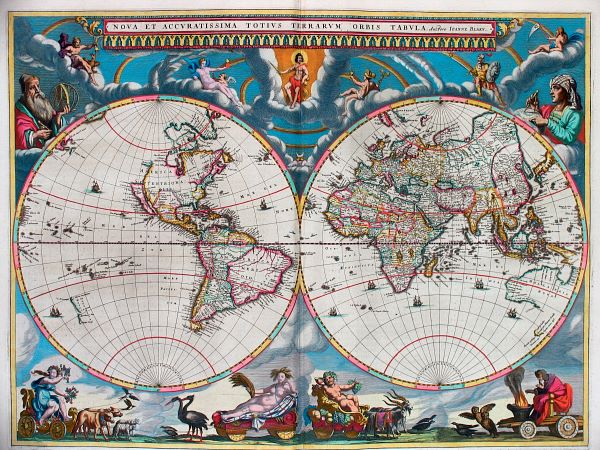 Atlas Major
1580
1600
1620
1640
1660
1680
Oorlog met Spanje
Vrede met Spanje
1609-1621
Oorlog met Spanje 
(1621 - 1648)
Vrede met Spanje
1602
VOC
1621
WIC
1662
Atlas Major
1628
Piet Hein verovert de Zilvervloot
1595-1597
Nederlanders ontdekken zeeroute naar Oost-Indië
1648
Vrede van Münster =  einde van de Tachtigjarige Oorlog met Spanje
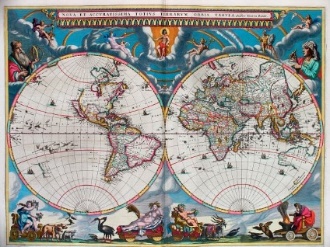 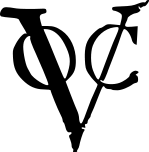 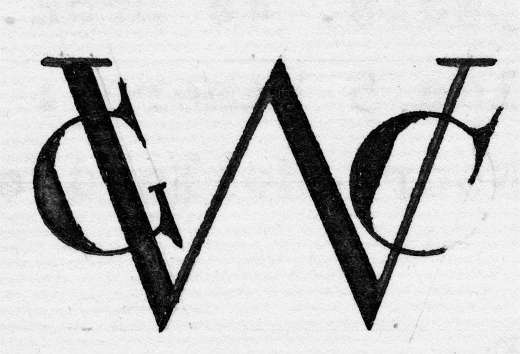 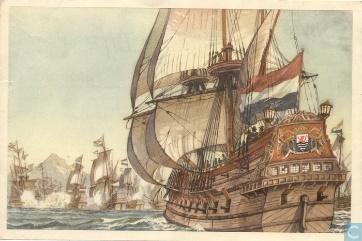 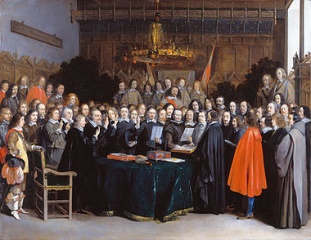 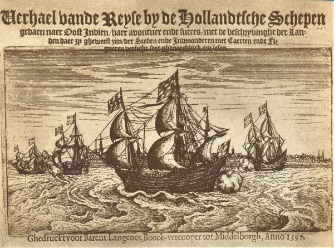